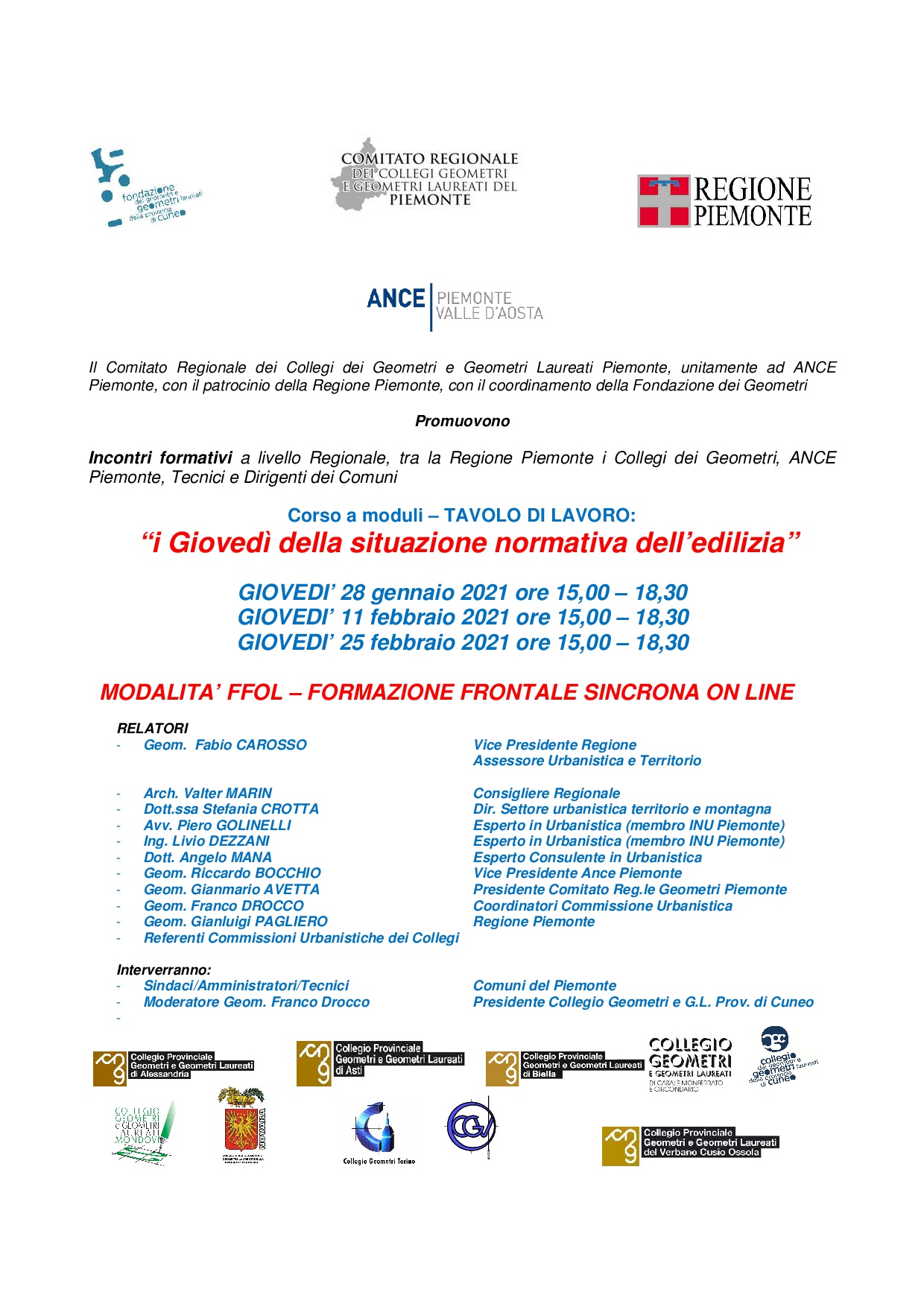 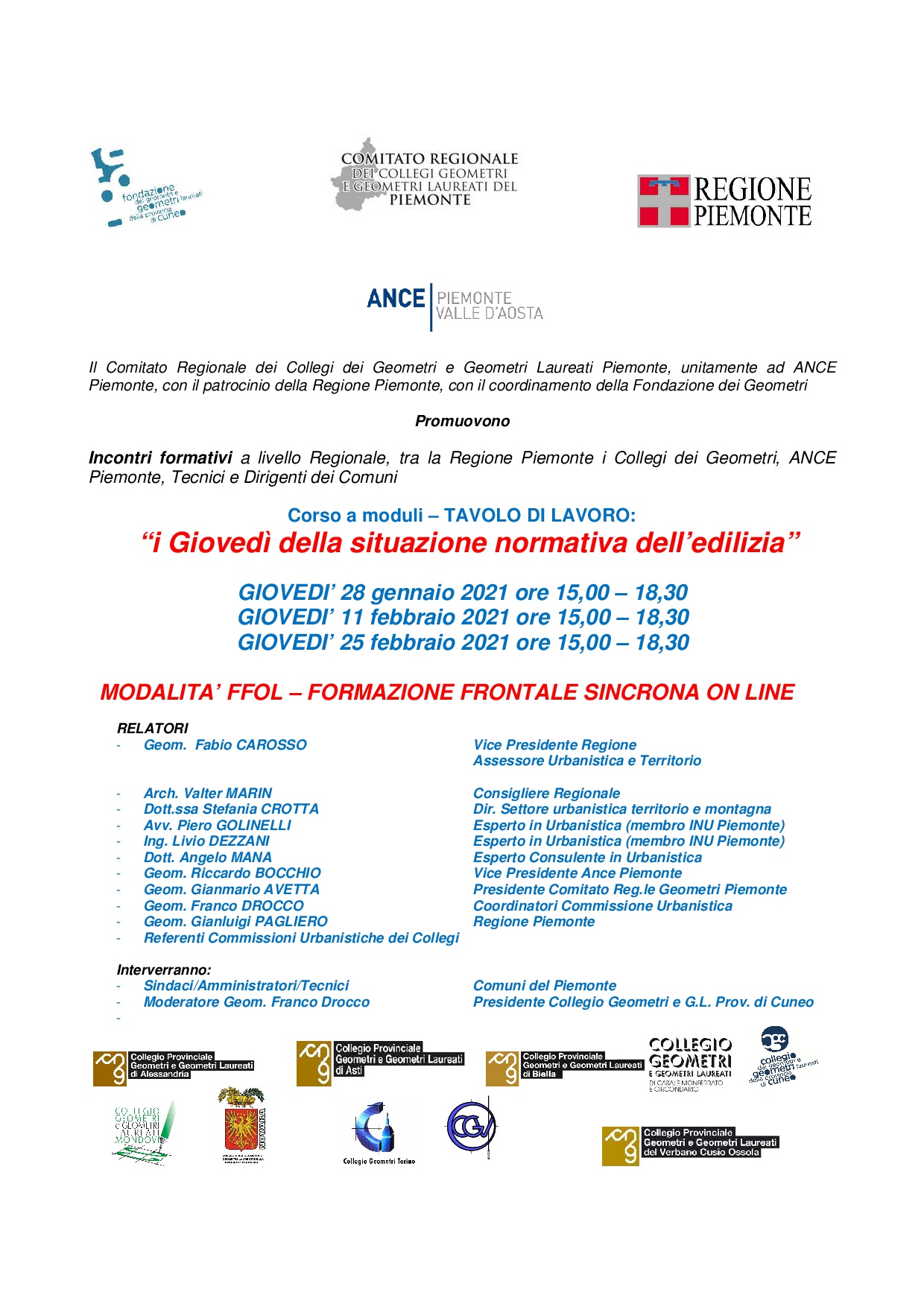 Modulo n. 2
Recupero sottotetti: confronto tra la L.R. n. 16/2018
e la proposta di legge n. 125 Marin
N.B.: 	1) In colore nero è proposto il testo della L.R. N. 16/2018
	     In colore rosso il corrispondente testo della proposta di legge
	2) Con evidenziatore le specifiche corrispondenti modifiche
Art. 6. 
(Norme per il recupero dei sottotetti)
1. Il recupero del sottotetto è consentito purché ne risulti la legittima realizzazione alla data di entrata in vigore della presente legge; il sottotetto realizzato successivamente è recuperabile ai sensi della presente legge trascorsi tre anni dalla realizzazione oppure ad avvenuto perfezionamento delle pratiche di legittimizzazione. Il sottotetto può essere recuperato, in coerenza con le destinazioni d'uso compatibili o complementari con quelle degli edifici interessati previste dal PRG vigente, nel rispetto dei requisiti tecnici e igienico sanitari richiesti dalle rispettive normative di settore.
1. Il recupero del sottotetto è consentito purché esistente alla data di entrata in vigore della presente legge nonché legittimo all’atto della presentazione della domanda di intervento. Per gli edifici realizzati dopo tale data, il sottotetto è recuperabile decorsi tre anni dalla realizzazione oppure ad avvenuto perfezionamento delle pratiche di legittimazione. Il sottotetto può essere recuperato, in coerenza con le destinazioni d'uso compatibili o complementari con quelle degli edifici interessati previste dal PRG vigente, nel rispetto dei requisiti tecnici e igienico sanitari richiesti dalle rispettive normative di settore.
2. Gli interventi edilizi finalizzati al recupero dei sottotetti esistenti avvengono senza alcuna modificazione delle altezze di colmo e di gronda e delle linee di pendenza delle falde, salvi restando gli eventuali incrementi consentiti dai PRG vigenti, nonché quelli necessari all'efficientamento energetico. Il recupero può avvenire anche mediante la previsione di apertura, in modo conforme ai caratteri d'insieme, formali e strutturali, dell'originario organismo architettonico, di finestre, lucernari, abbaini e terrazzi, per assicurare l'osservanza dei requisiti di aeroilluminazione naturale dei locali. Qualora i vani sottostanti il sottotetto possiedano altezze interne superiori a quelle minime consentite dal decreto del Ministro della sanità 5 luglio 1975 (Modificazioni alle istruzioni ministeriali 20 giugno 1896 relativamente all'altezza minima ed ai requisiti igienico-sanitari principali dei locali di abitazione), è possibile riposizionare verso il basso l'ultimo solaio al fine di ottenere maggiore volumetria recuperabile ai fini della presente legge.
2. Gli interventi edilizi finalizzati al recupero dei sottotetti esistenti possono prevedere modificazioni delle altezze di colmo e di gronda al fine di assicurare l’osservanza del parametro dell’altezza media interna di cui al comma 3, nel rispetto del limite di altezza massima degli edifici previsto dal vigente strumento urbanistico comunale e, in assenza di tale parametro, nel rispetto dell’altezza massima degli edifici ricompresi in prossimità e nella stessa zona omogenea, purché le modificazioni della copertura sono riferite all’intero edificio e realizzate con un unico titolo abilitativo. L’intervento edilizio finalizzato al recupero di sottotetto esistente non costituisce incremento del numero di piani del fabbricato.
2bis. Ai fini dell’applicazione della presente legge il recupero del volume sovrastante l'ultimo piano degli edifici compreso nella sagoma della copertura, costituita prevalentemente da falda inclinata, è ammesso per gli spazi la cui altezza interna nel punto più̀ elevato sia pari ad almeno 1,40 metri. Il recupero può avvenire anche mediante la previsione di apertura, in modo conforme ai caratteri d'insieme, formali e strutturali, dell'originario organismo architettonico, di finestre, lucernari, abbaini e terrazzi, per assicurare l'osservanza dei requisiti di aeroilluminazione naturale dei locali assicurando un rapporto che deve essere pari o superiore a un sedicesimo. Le finestrature inclinate a filo copertura rilevano ai fini di tale computo. Se i vani sottostanti il sottotetto possiedono altezze interne superiori a quelle minime consentite dal decreto del Ministro della sanità 5 luglio 1975 (Modificazioni alle istruzioni ministeriali 20 giugno 1896 relativamente all'altezza minima ed ai requisiti igienicosanitari principali dei locali di abitazione), è possibile riposizionare verso il basso uno o più solai al fine di ottenere maggiore volumetria recuperabile ai fini della presente legge.
3. La media delle altezze lorde, definite all'articolo 26 del regolamento edilizio tipo regionale, approvato con deliberazione del Consiglio regionale 28 novembre 2017, n. 247 - 45856 (Recepimento dell'intesa tra il Governo, le regioni e i comuni concernente l'adozione del regolamento edilizio tipo ai sensi dell' articolo 4, comma 1 sexies, del decreto del Presidente della Repubblica 6 giugno 2001, n. 380 e approvazione del nuovo regolamento edilizio tipo regionale), dei locali abitabili, di cui all'articolo 2, comma 1, lettera c), numero 1), è fissata in non meno di 2,40 metri; per gli spazi accessori e di servizio, indicati all'articolo 2, comma 1, lettera c), numero 2), la media è riducibile a 2,20 metri; nei comuni montani e nei territori montani dei comuni parzialmente montani è ammessa una riduzione della media sino a 2,20 metri per i locali abitabili e a 2,00 metri per gli spazi accessori e di servizio; in caso di soffitto non orizzontale, ferme restando le predette altezze medie, l'altezza della parete minima non può essere inferiore a 1,60 metri per i locali abitabili e a 1,40 metri per gli spazi accessori e di servizio, riducibili rispettivamente a 1,40 metri e a 1,20 metri per gli edifici siti nei comuni montani e nei territori montani dei comuni parzialmente montani.
3. L’altezza media interna dei locali abitabili, di cui all'articolo 2, comma 1, lettera c), numero 1), è calcolata per ogni singolo locale dividendo il volume interno netto per la superficie interna netta. Per il calcolo del volume interno netto l’altezza dei vani è misurata dal piano di calpestio all’intradosso del solaio di copertura sovrastante senza tener conto degli elementi strutturali emergenti; la superficie interna netta è calcolata al netto delle murature, in deroga all’articolo 26 del regolamento edilizio tipo regionale, ed è fissata in non meno di 2,20 metri. Per gli spazi accessori e di servizio, indicati all'articolo 2, comma 1, lettera c), numero 2), la media è riducibile a 2,00 metri. Nei territori al di sopra dei 1000 metri di altitudine è ammessa una riduzione della media sino a 2,00 metri sia per i locali abitabili sia per gli spazi accessori e di servizio. Concorrono al calcolo delle altezze anche gli abbaini, esistenti o in progetto.
4. Gli eventuali spazi di altezza inferiore ai minimi devono essere chiusi mediante opere murarie o arredi fissi e ne può essere consentito l'uso come spazio di servizio destinato a guardaroba e a ripostiglio; in corrispondenza delle fonti di luce diretta la chiusura di tali spazi non è prescrittiva; per i locali con soffitto a volta, l'altezza media è calcolata come media aritmetica tra l'altezza dell'imposta e quella del colmo della volta stessa, misurata dal pavimento al loro intradosso con una tolleranza fino al 5 per cento a seconda del tipo di volta.
5. Gli interventi di recupero di cui al presente articolo possono essere consentiti solo nel caso in cui gli edifici interessati siano serviti dalle urbanizzazioni primarie o da sistemi alternativi conformi alle forme di legge.
6.  Gli interventi edilizi di cui al presente articolo non richiedono preliminare adozione e approvazione di piano attuativo né inserimento della relativa volumetria nel programma pluriennale di attuazione, ove previsto; essi sono classificati come interventi su fabbricati esistenti ai sensi dell'articolo 13, comma 3, lettere c) e d), della l.r. 56/1977 .
7. Il recupero dei sottotetti esistenti è ammesso con indici o parametri urbanistici ed edilizi superiori a quelli previsti dai PRG e dagli strumenti attuativi vigenti o adottati.
7. Il recupero dei sottotetti esistenti è sempre ammesso indipendentemente dagli indici o dai parametri urbanistici ed edilizi previsti dai PRG e dagli strumenti attuativi vigenti o adottati.
8. Il relativo titolo abilitativo comporta la corresponsione del contributo commisurato all'incidenza degli oneri di urbanizzazione e al costo di costruzione, come previsto ai sensi dell'articolo 16 del d.p.r. 380/2001 , secondo le tariffe in vigore per le nuove costruzioni; il contributo relativo agli oneri di urbanizzazione è calcolato sulla volumetria virtuale per l'altezza di 3 metri, resa abitativa, mentre la quota relativa al costo di costruzione è determinata utilizzando il modello di cui al decreto del Ministro dei lavori pubblici 10 maggio 1977 (Determinazione del costo di costruzione di nuovi edifici), assumendo il sottotetto quale manufatto a sé stante, virtualmente svincolato dal resto dell'edificio. le modalità correnti per le nuove costruzioni.
9. Il contributo di cui al comma 8 è ridotto nella misura del 50 per cento qualora il richiedente provveda a registrare e a trascrivere, presso la competente conservatoria dei registri immobiliari, dichiarazione notarile con la quale le parti rese abitabili costituiscono pertinenza dell'unità immobiliare principale; non si applicano le riduzioni o gli esoneri dal contributo di costruzione previsti dall' articolo 17 del d.p.r. 380/2001 .
10. Le norme di cui al presente articolo, nei limiti definiti dai comuni ai sensi dell'articolo 9, prevalgono sulle disposizioni normative e regolamentari dei PRG e dei regolamenti edilizi vigenti.
10 bis. Le misure minime, di cui al presente articolo, e di cui al decreto del Ministero della Sanità del 5 luglio 1975 non si applicano, ai sensi dell’articolo 2 comma 1 lettera e), ai sottotetti esistenti, compresi quelli privi di agibilità, sottoposti ad interventi edilizi non eccedenti il restauro o risanamento conservativo nel caso in cui, con tale intervento si configuri un mantenimento o un miglioramento di anche solo uno dei requisiti tecnici o igienico-sanitari esistenti. La realizzazione del primo servizio igienico anche con dimensioni inferiori a quanto stabilito dai regolamenti comunali, è consentita se produce un miglioramento dei requisiti igienico-sanitari esistenti